Členská základna střediska
Členská základna
v okrese Ústí nad Orlicí
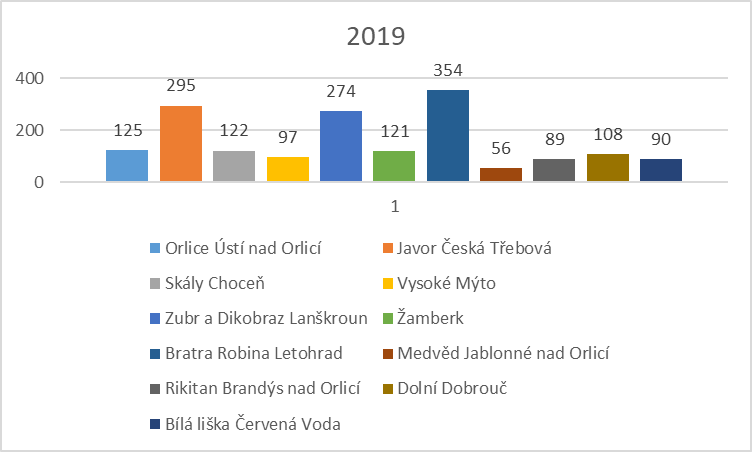